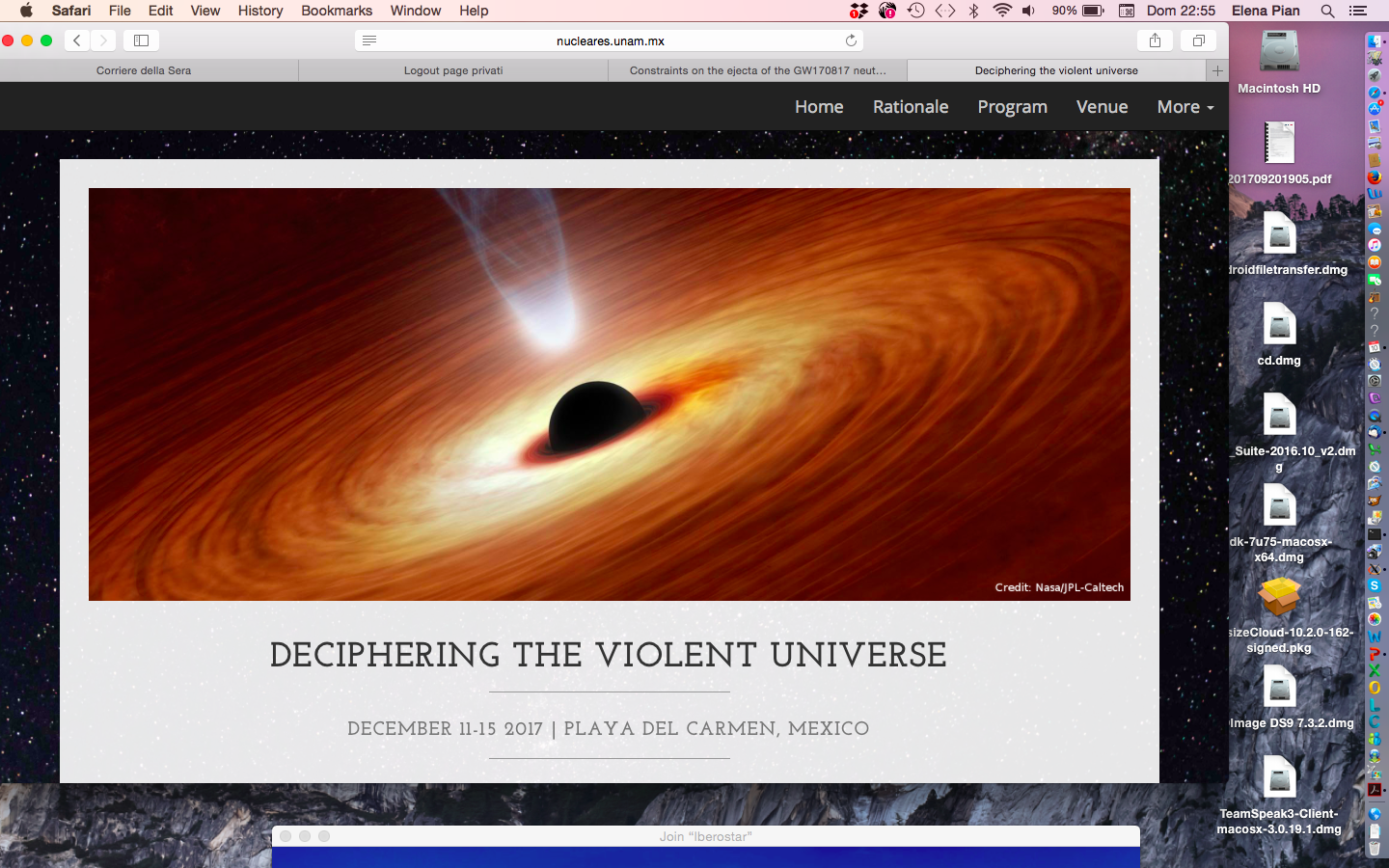 11 December 2017
Blazars in outburst:
A multi-messenger approach
Elena Pian

INAF, IASF Bologna, Italy
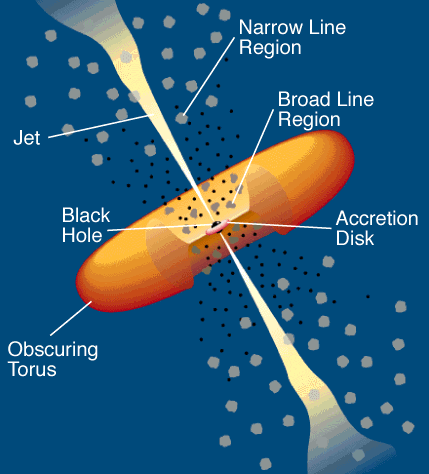 UNIFIED SCHEME OF AGN 
(Urry & Padovani 1995)
~10% of all AGNs are 
radio-loud, and a 
small fraction of 
these are blazars
Extragalactic Jets: radiogalaxies and blazars
Lorentz factors ~ 10-20
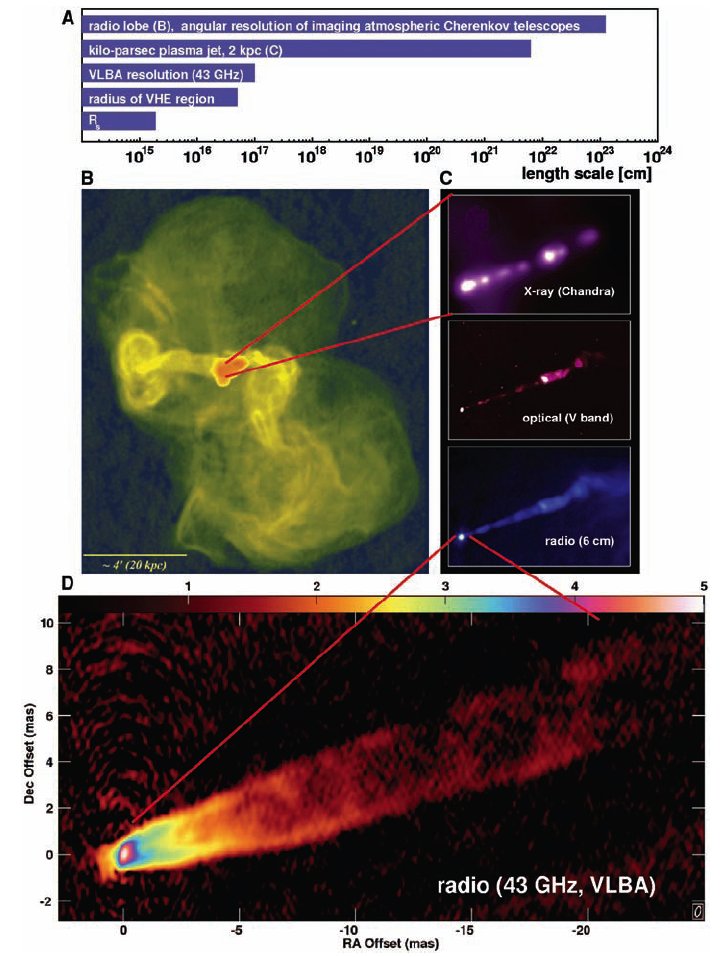 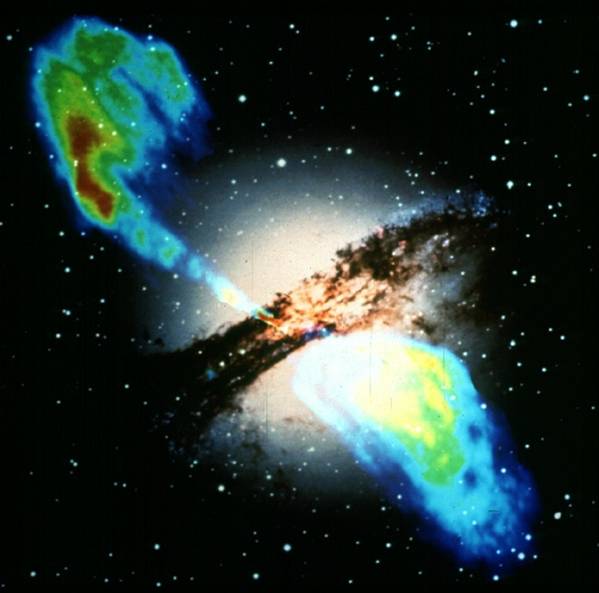 Cen A
Virgo A (M87)
d = 4 Mpc
d = 20 Mpc
VLA
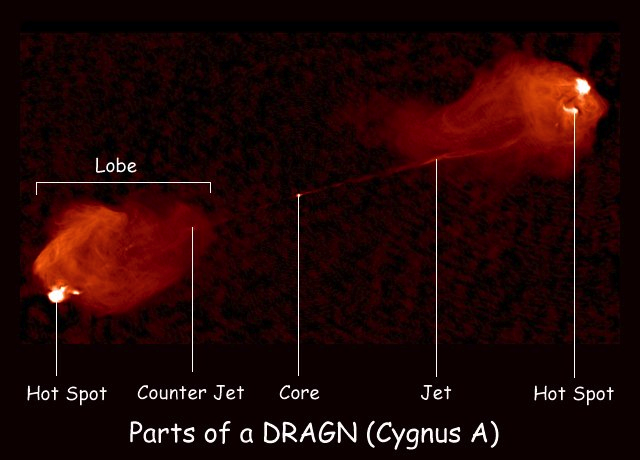 z  = 0.056
Second Fermi LAT Catalog (2FGL): 1873 sources
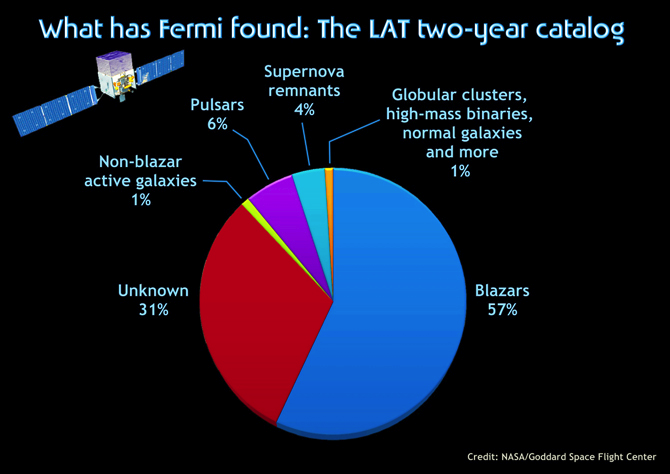 (~1000, compare with 66
CGRO-EGRET blazars!)
(576; 187 of these
already identified
as blazars thru 
comparison with WISE
Catalog, Massaro et al. 2012)
TeV Sky interactive
map
http://tevcat.uchicago.edu
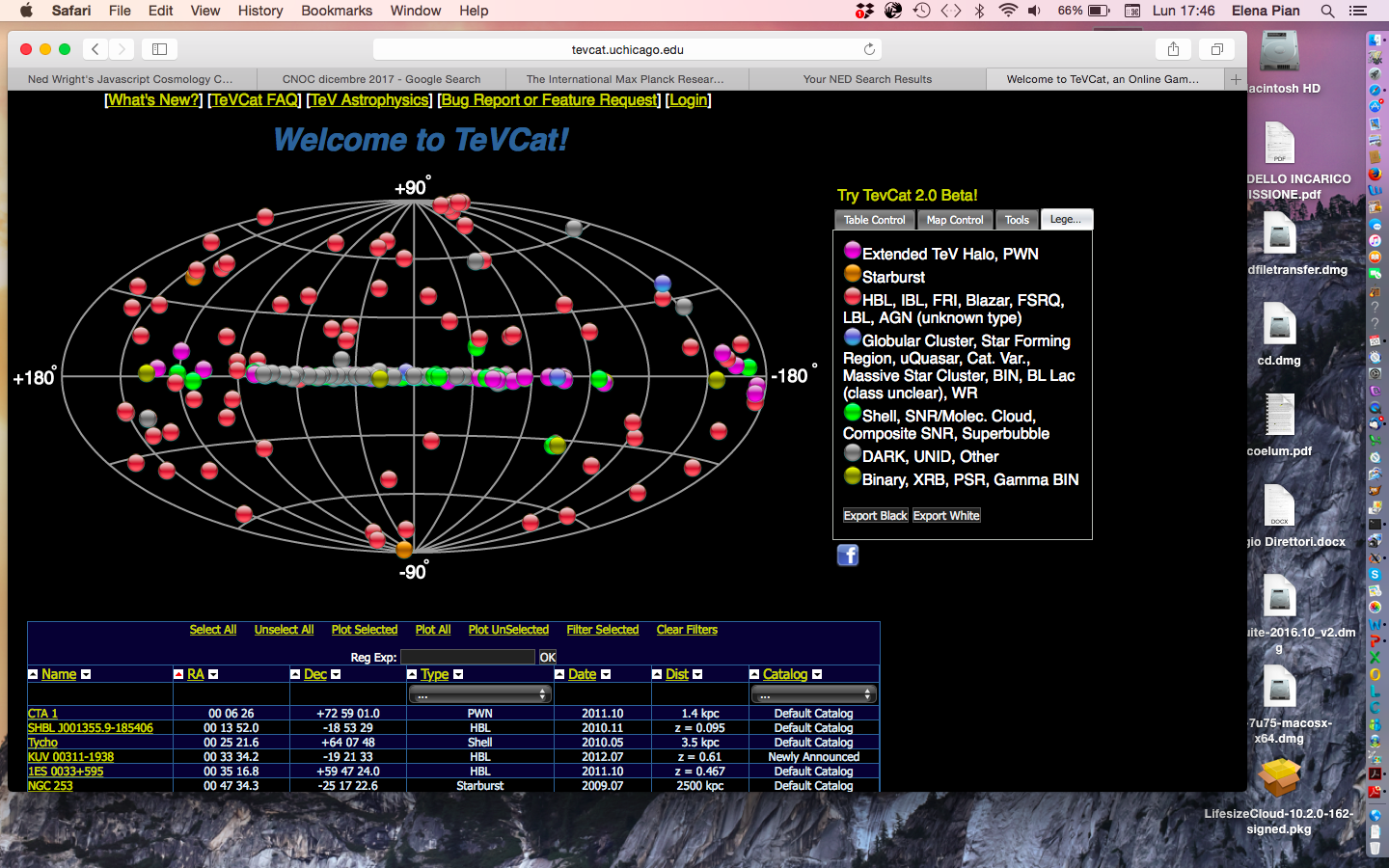 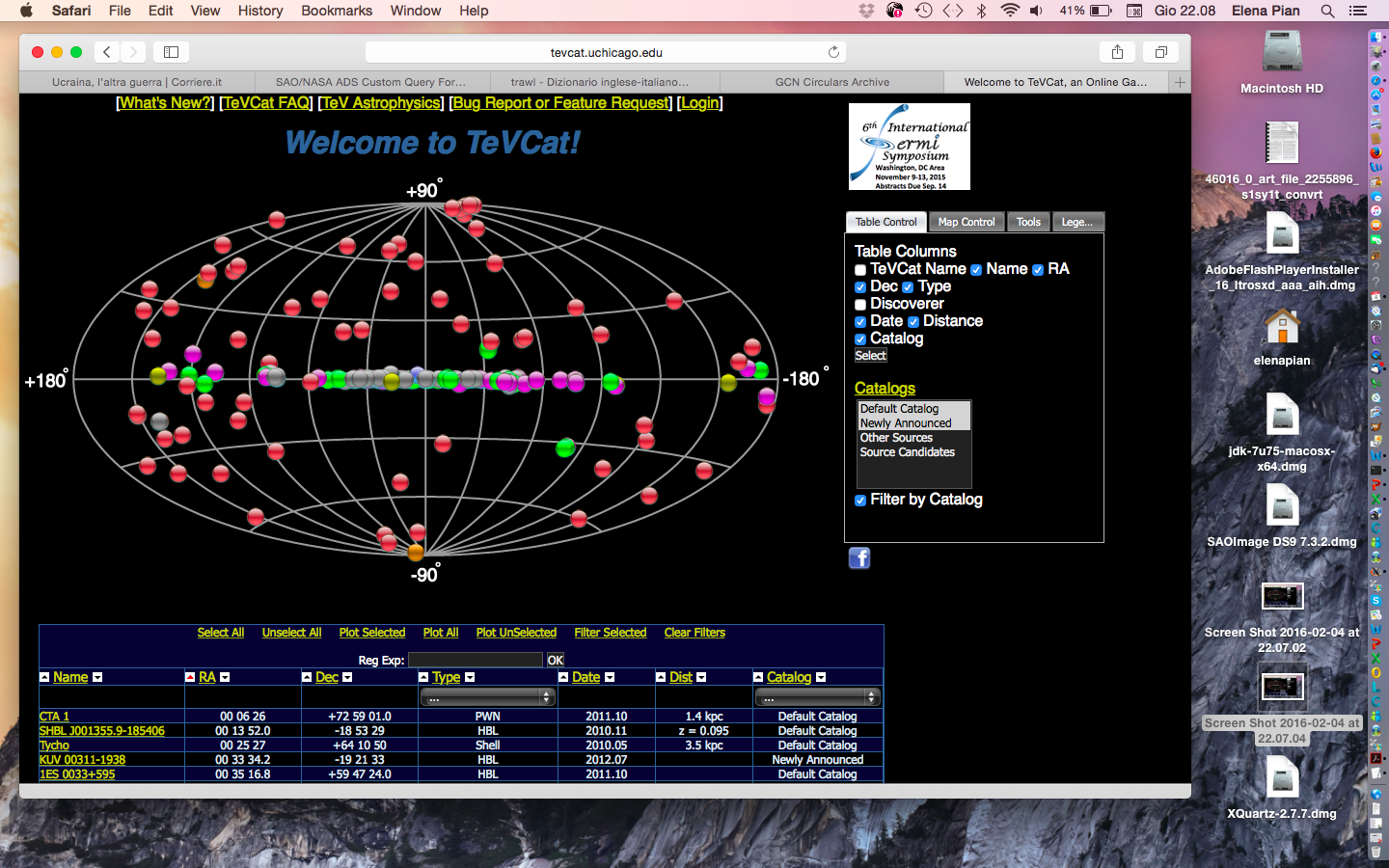 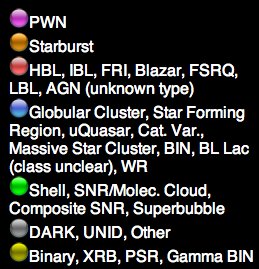 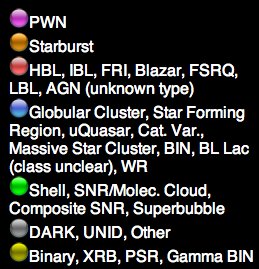 (M82, NGC253)
~200 sources
TeV minute time-scale variability of Mkn501 (MAGIC)
30 June 2005                                         9 July 2005
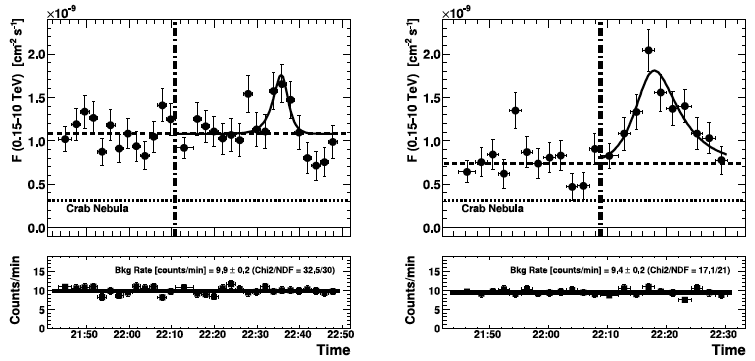 Albert et al. 2007
Synchrotron peak frequency vs X-ray power in extreme blazars: the prototype Mkn501 (z = 0.034)
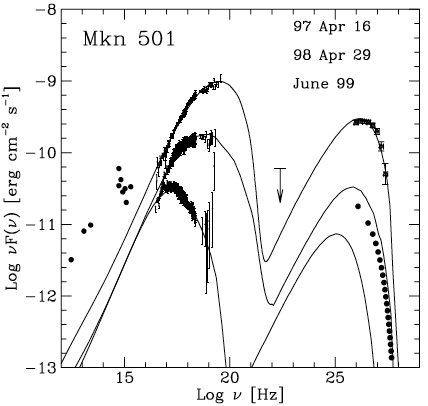 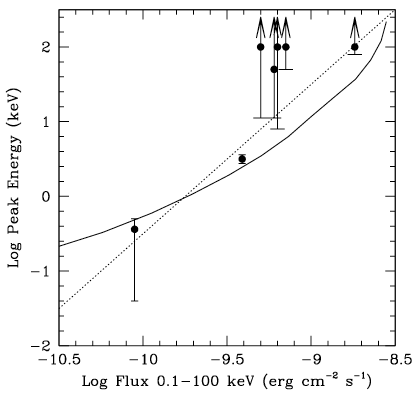 16 Apr 97
29  Apr 98
Jun 99
Pian et al. 1998; Ghisellini 1999; Tavecchio et al. 2001
Mkn501 (z = 0.034): Swift XRT light curve
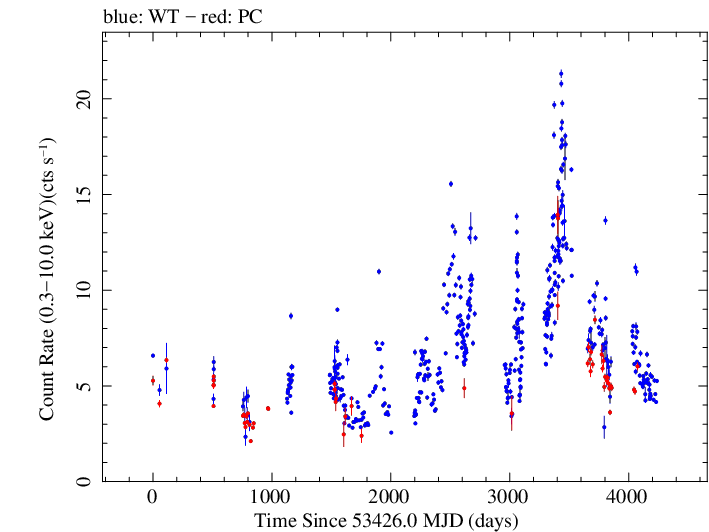 May 2014
Jul 2013
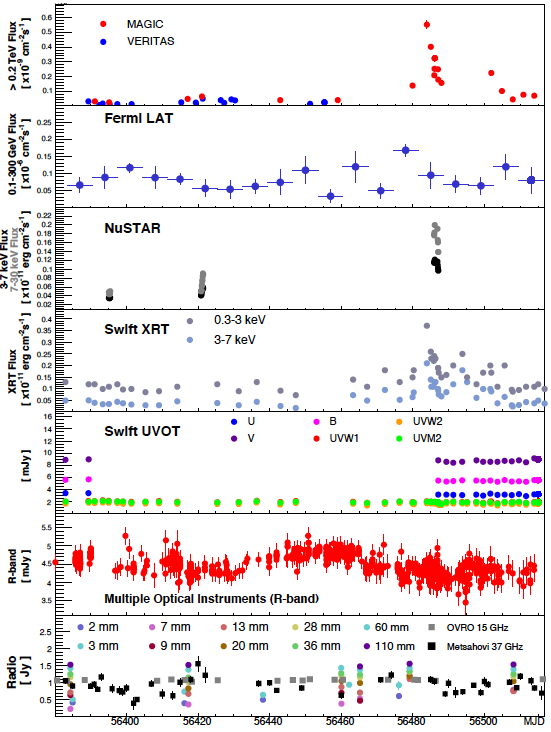 Nustar observations of Mkn501 in August 2013
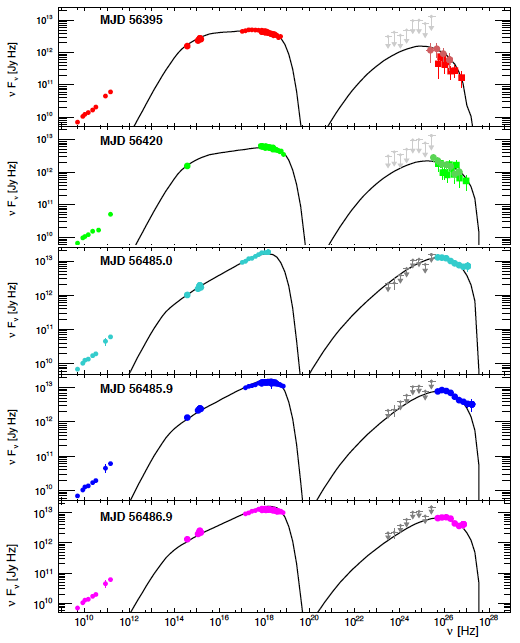 Furniss et al. 2015
Mkn501: INTEGRAL observations in Aug 2014
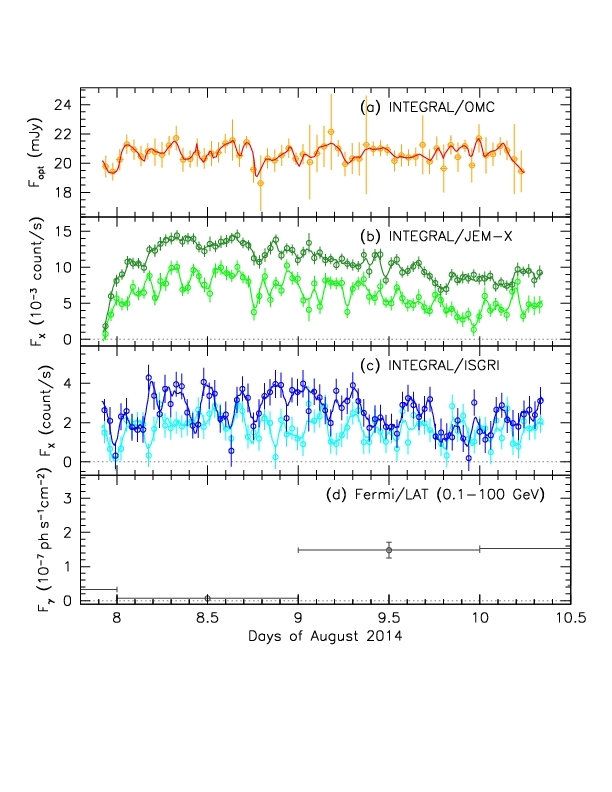 Restart of instruments after perigee passage
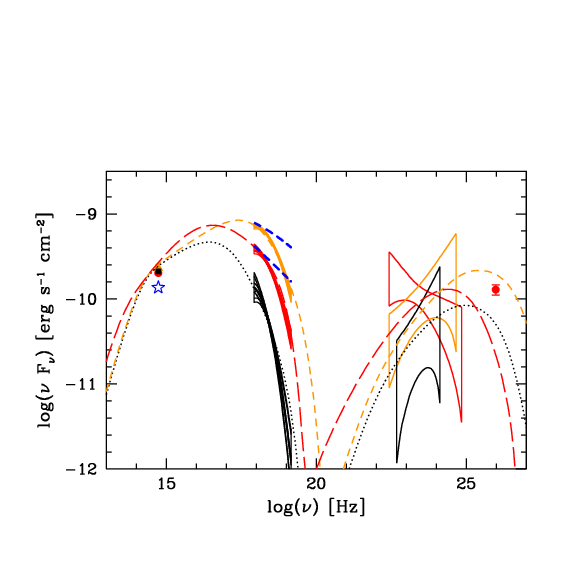 High 
synchrotron 
peak BL Lac 
Mkn421 
(z = 0.031)
INTEGRAL JEMX+IBIS
Fermi-LAT
INTEGRAL
OMC
Veritas
16 Apr 13
17 Apr 13
19 Apr 13
June 2006
April 2013
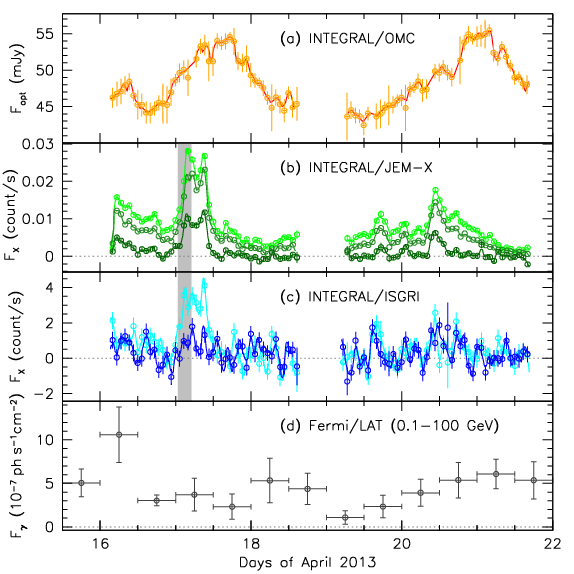 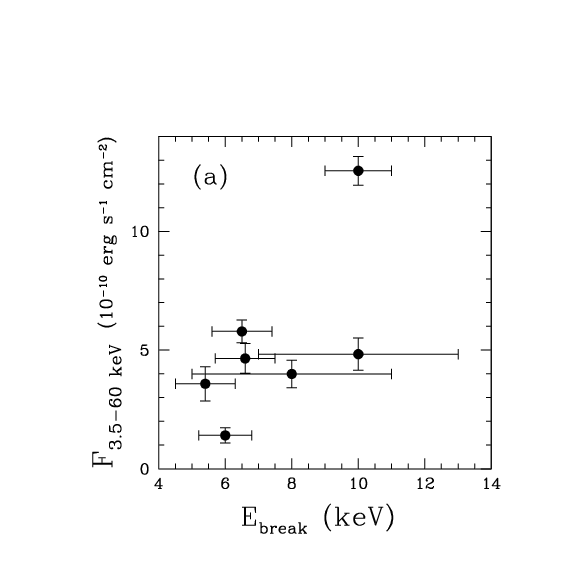 The peak energy correlates with the flux but has an upper limit of ~10 keV

Lichti et al. 2008; Pian et al. 2014
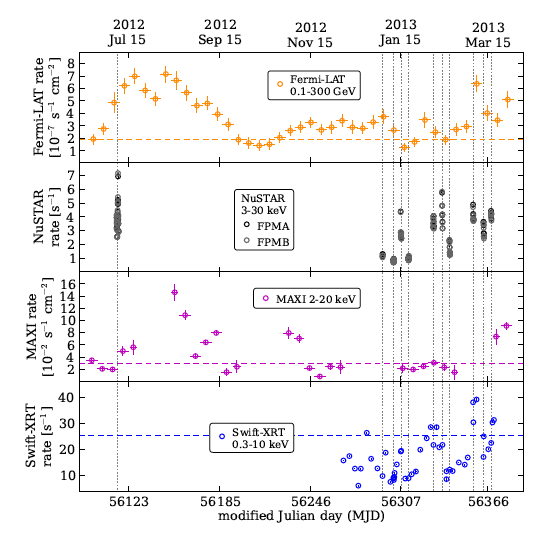 Mkn421 
with 
NUSTAR


Balokovic et al. 2016
TANAMI project: blazar PKS1424-418 (z = 1.522) associated with “BigBird”, ICECUBE PeV neutrino of  2  Dec 2012
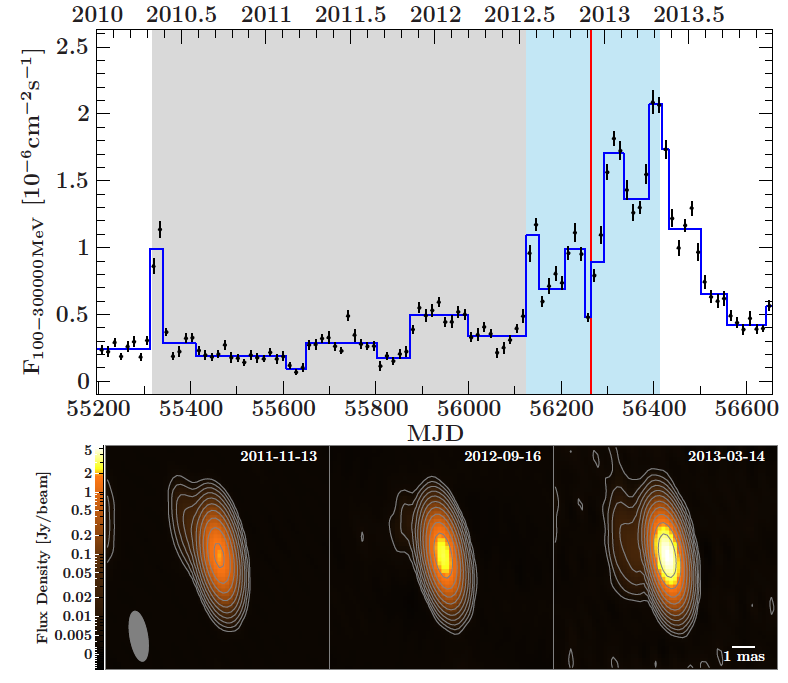 Fermi-LAT
A photo-hadronic mechanism is required to explain the neutrino emission
VLBI
1mas = 8.3 pc
Kadler et al. 2016
3C279 (z = 0.54): extremely bright outburst of June 2015, during INTEGRAL Coma survey (exposure on 3C279 was  50 ks)
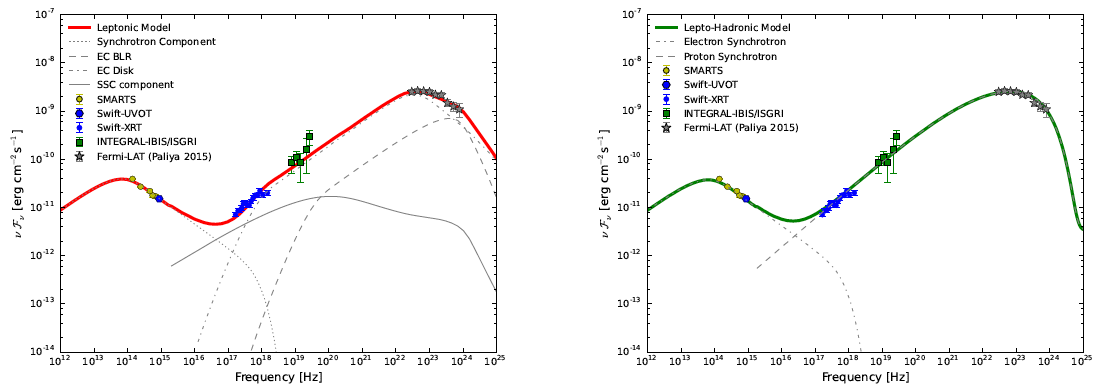 Fully leptonic model
lepto-hadronic
Leptonic model cannot make TeV radiation (emitting region is 0.01 pc, well within BLR)

Lepto-hadronic model has stiff requirement on proton law (rather flat, index -1.8), and implies jet power of ~e48 erg/s
Bottacini, Boettcher, EP, Collmar 2016
Pjet vs Ljet relationship in GRBs, blazars, X-ray binaries
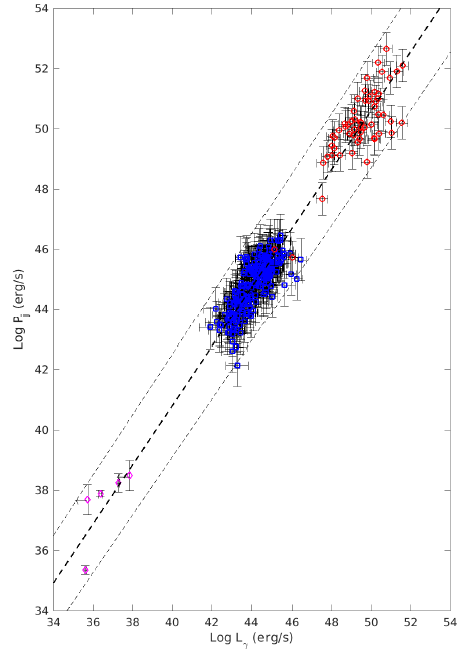 GRBs
Radiation efficiency holds over many orders of magnitude in luminosity and jet power
Blazars
Pjet ~ Ljet
X-ray Binaries
Nemmen et al. 2012 
Ma et al. 2014
Lamb, Kobayashi, EP 2017
SMBH binary evolution, inspiral and merger
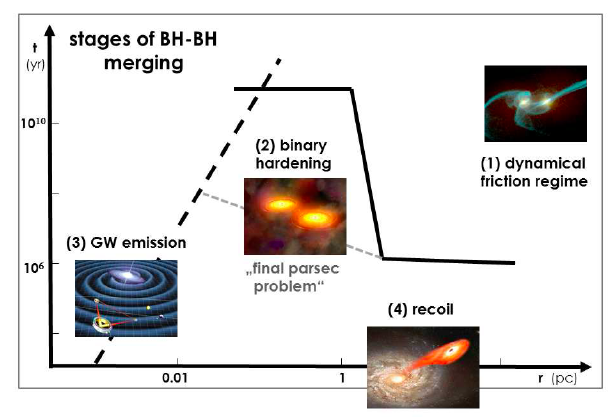 Komossa & Zensus 2015
OJ 287 (z = 0.306):  historical optical light curve
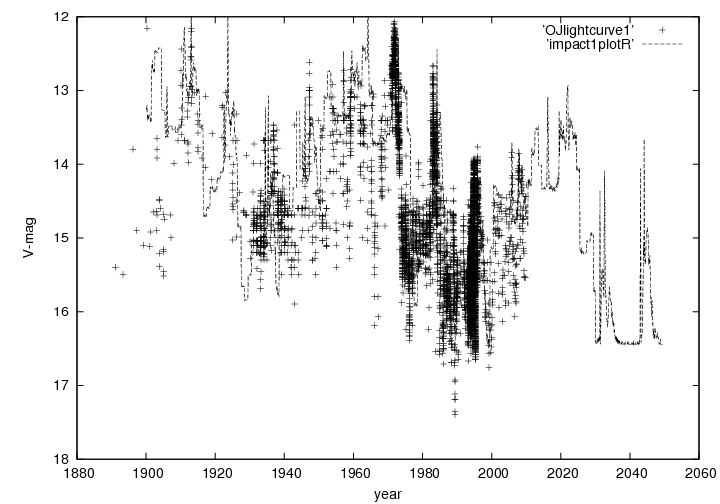 Rest-frame period: ~8 yr
Valtonen & Sillanpaa 2011
PKS1510-089 (z = 0.361)
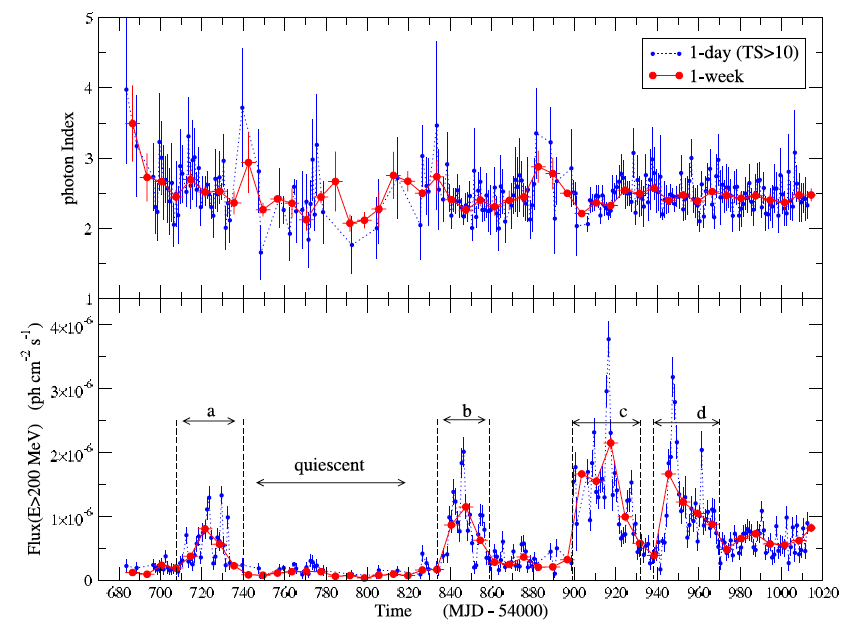 Fermi-LAT (Sep 2008 – Jun 2009)
Abdo et al. 2010
PKS1510-089 (z = 0.361): one of a handful of TeV FSRQs
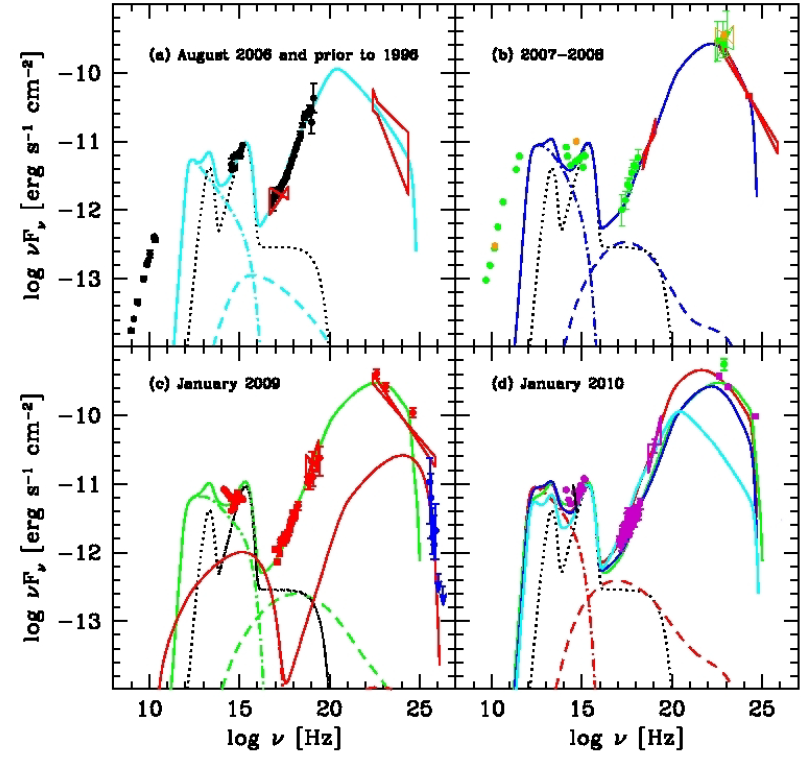 2 emitting zones
Inner
outer
Castignani, EP,  et al. 2017
PKS1510-089 (z = 0.36): periodicity search returns negative results
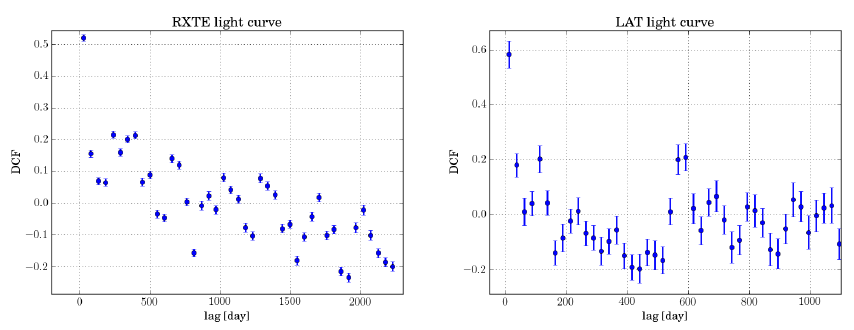 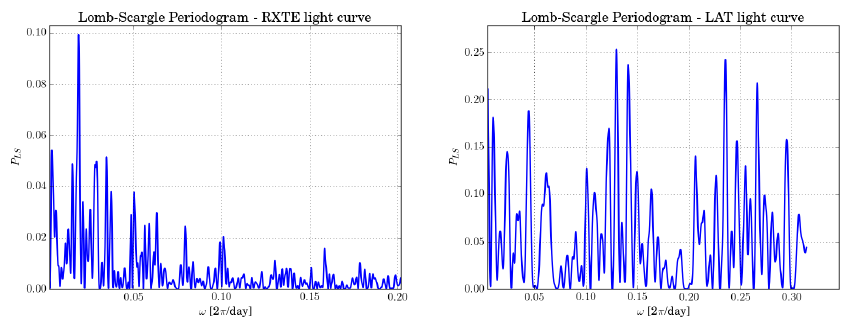 Castignani, EP, et al. 2017
Conclusions
Variability has different characteristics even in the same source, 
and depending on the source state:  inhomogeneous regions  and multi-component models (see e.g. TeV emission in FSRQs)


Ultra-high energy neutrinos may set critical constraints (see PKS1424-418,
Z = 1.522,  and recent IceCube event 170922/TXS0506+056, z > 0.15)


Jet fundamental properties and mechanisms may be governed by few parameters and may be largely independent on central BH mass


Periodicity or recurrence is potentially an important parameter to understand the emission mechanisms and as tracers of nuclear mergers, but the significance is so far limited